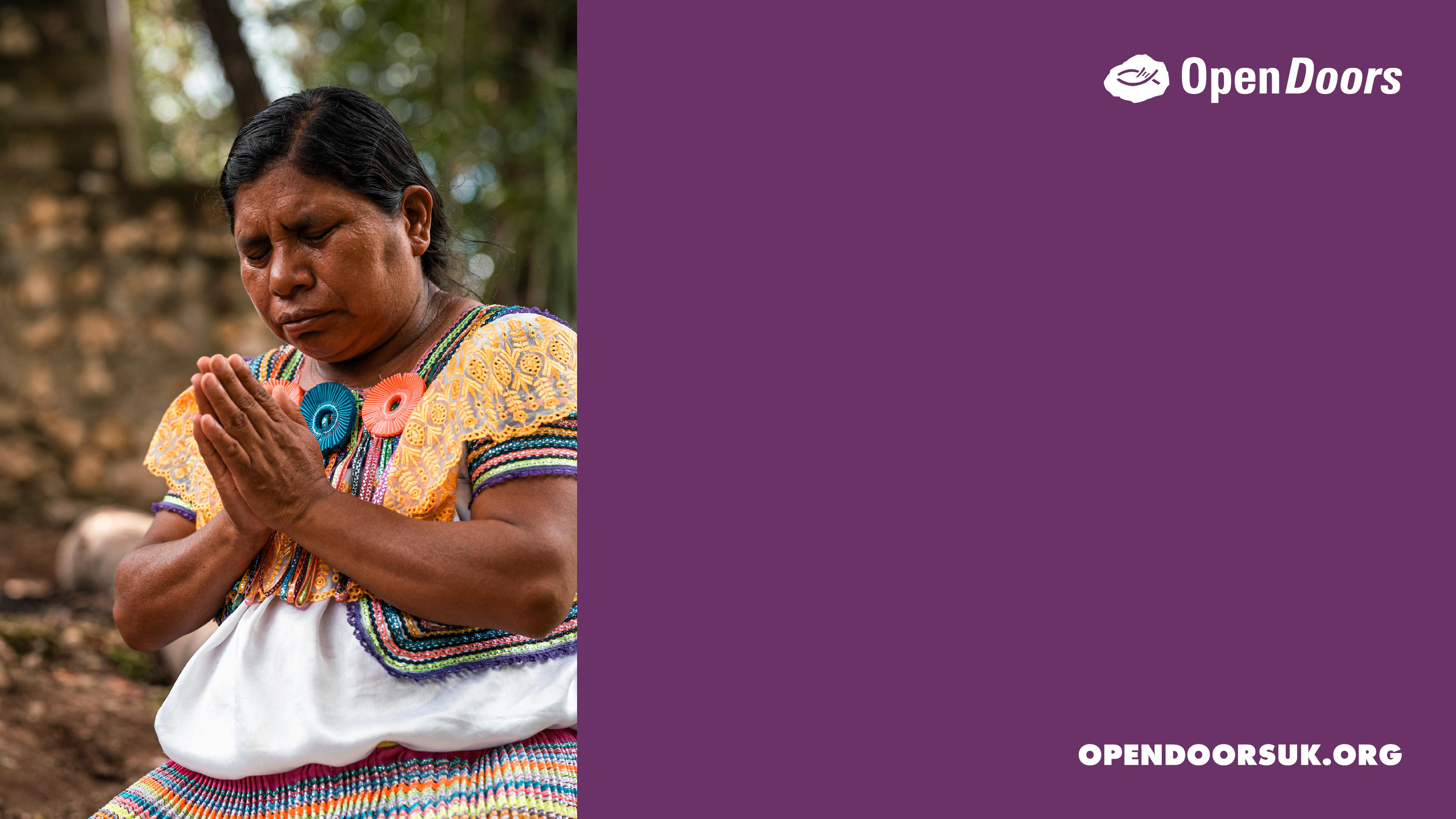 Event Title Goes HereEvent Title Goes Here
Optional event tagline here
Optional/any extra information that you would like to include can go here in this box.
LOCATION
DATE
TIME
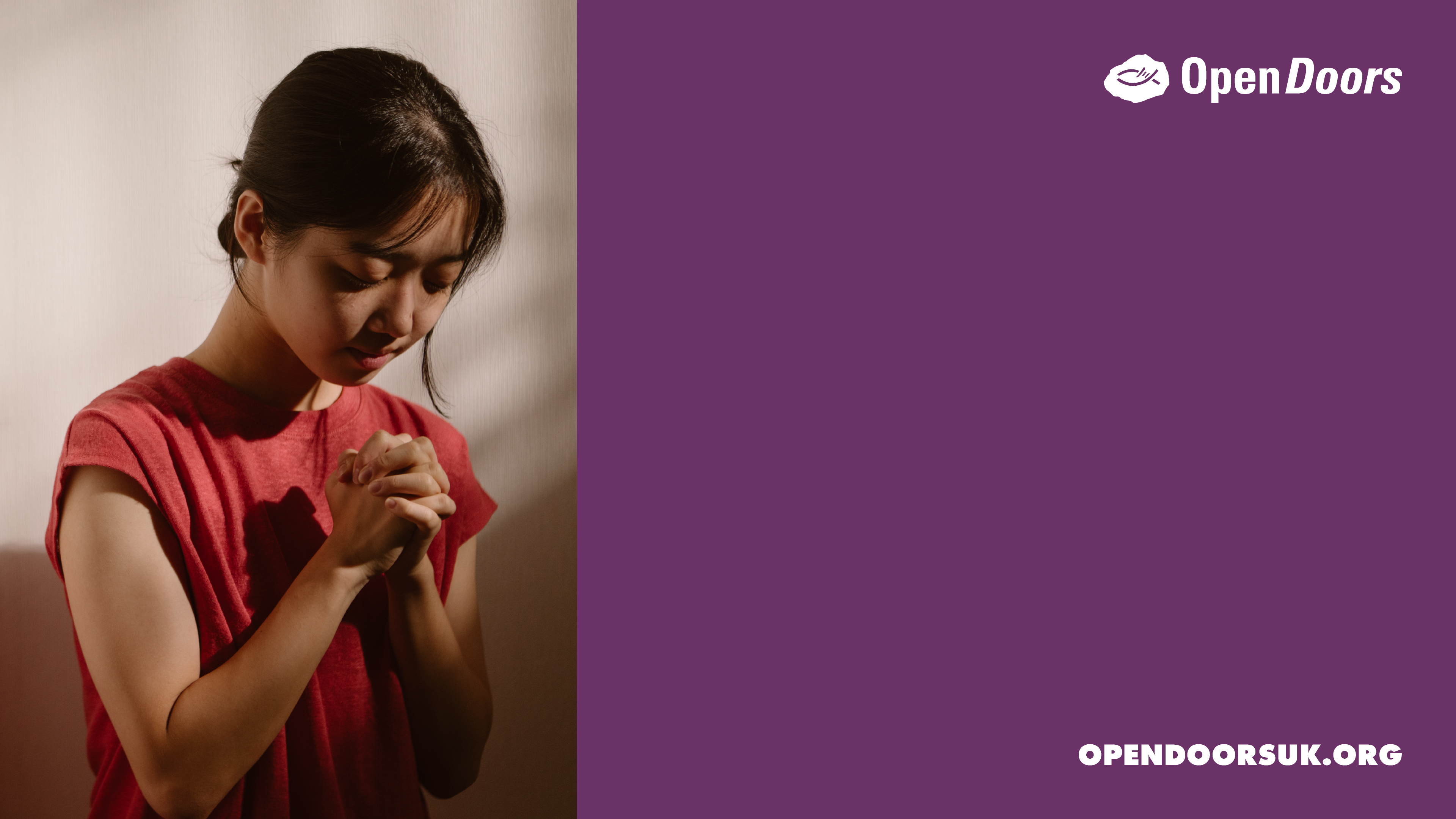 Event Title Goes HereEvent Title Goes Here
Optional event tagline here
Optional/Any extra information that you would like to include can go here in this box.
LOCATION
DATE
TIME
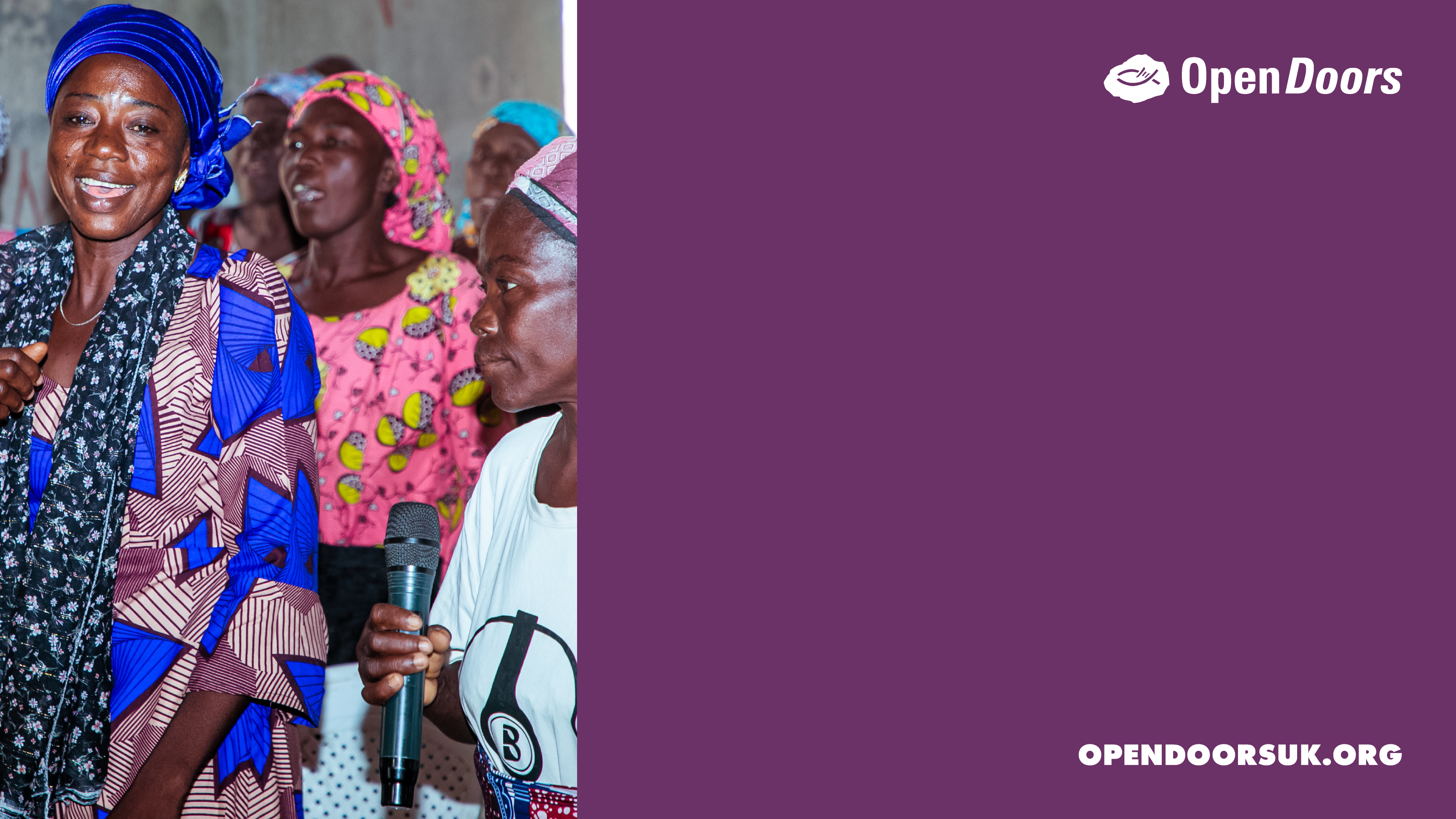 Event Title Goes HereEvent Title Goes Here
Optional event tagline here
Optional/Any extra information that you would like to include can go here in this box.
LOCATION
DATE
TIME
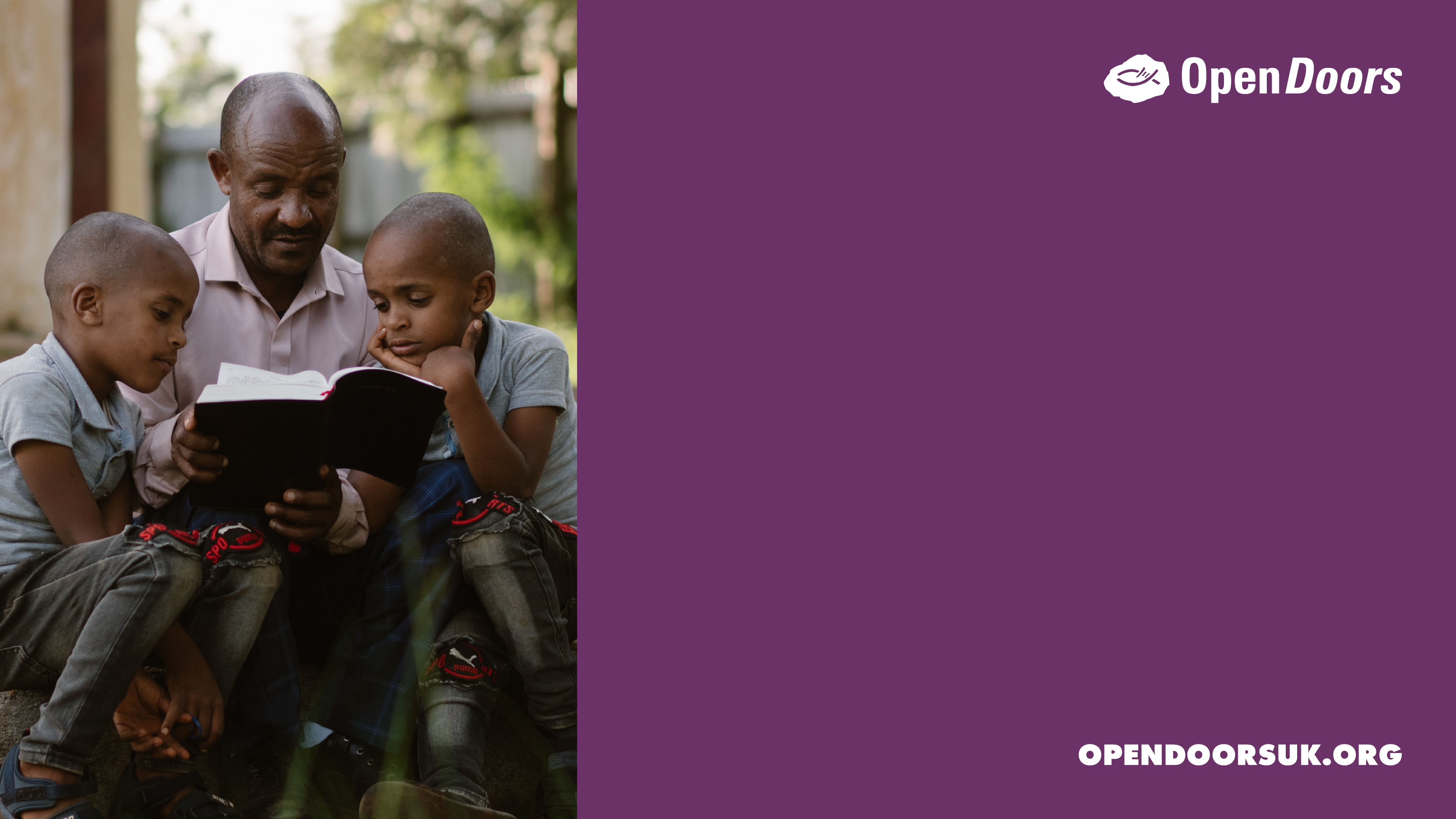 Event Title Goes HereEvent Title Goes Here
Optional event tagline here
Optional/Any extra information that you would like to include can go here in this box.
LOCATION
DATE
TIME
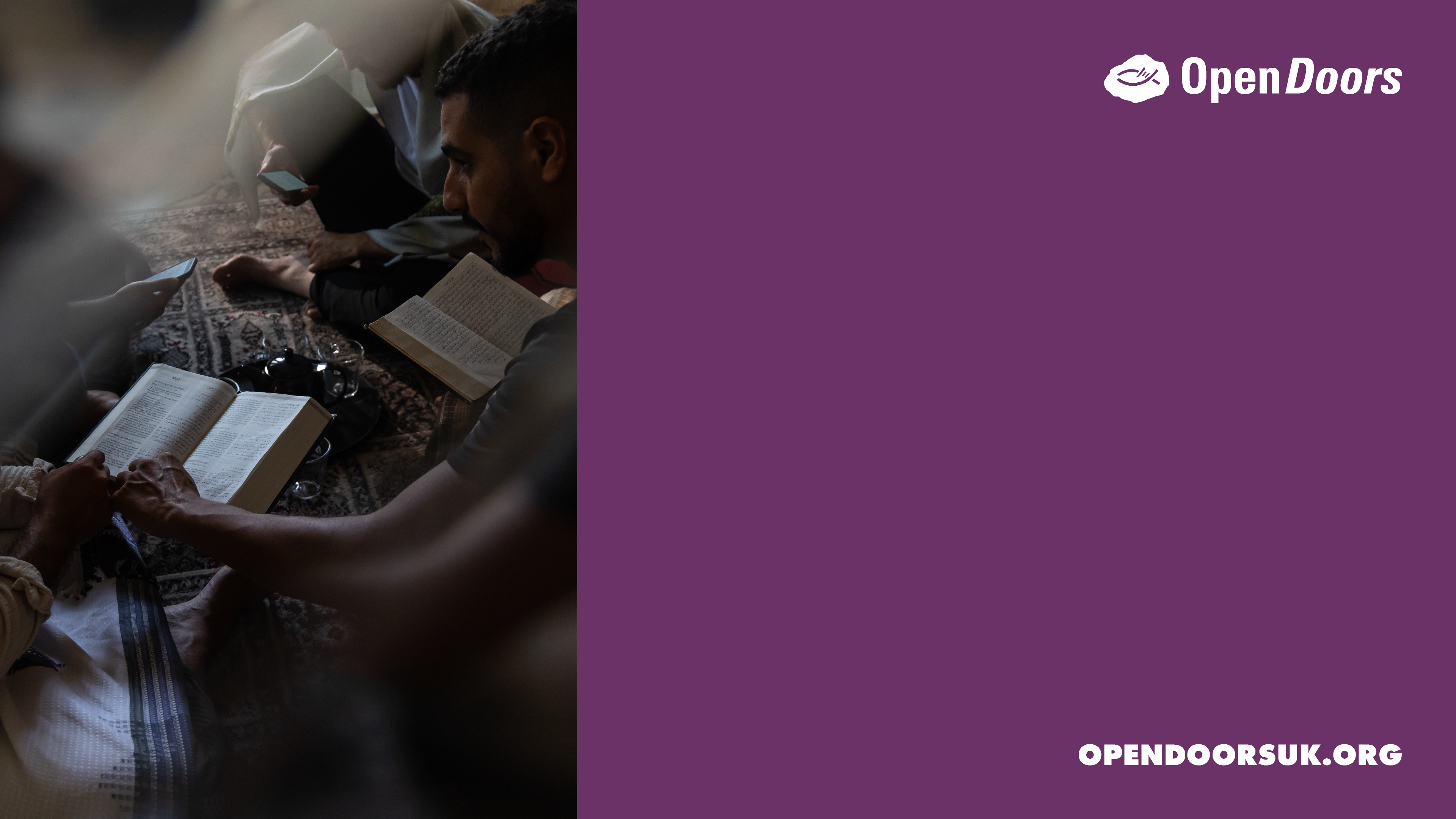 Event Title Goes HereEvent Title Goes Here
Optional event tagline here
Optional/Any extra information that you would like to include can go here in this box.
LOCATION
DATE
TIME
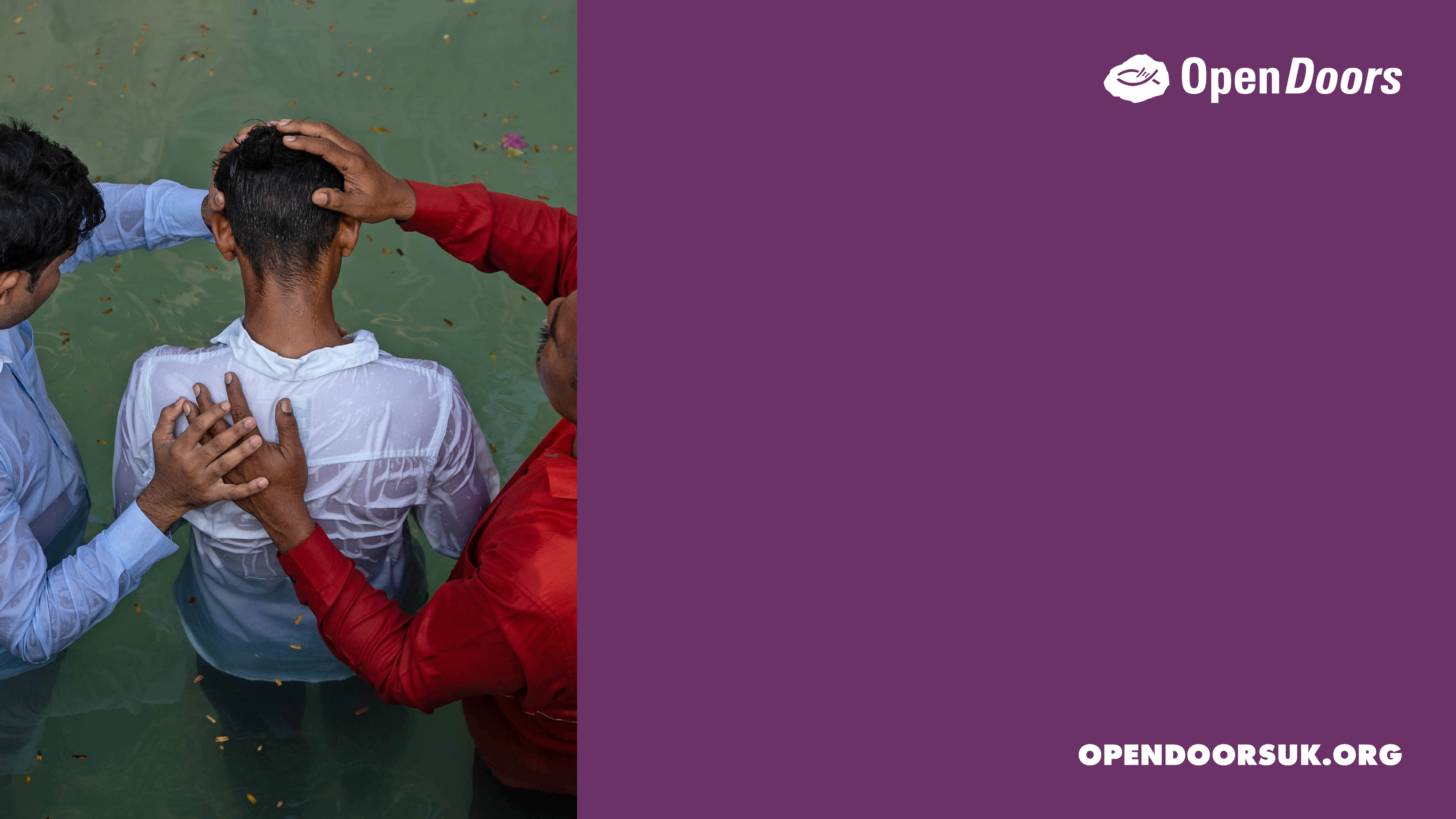 Event Title Goes HereEvent Title Goes Here
Optional event tagline here
Optional/Any extra information that you would like to include can go here in this box.
LOCATION
DATE
TIME
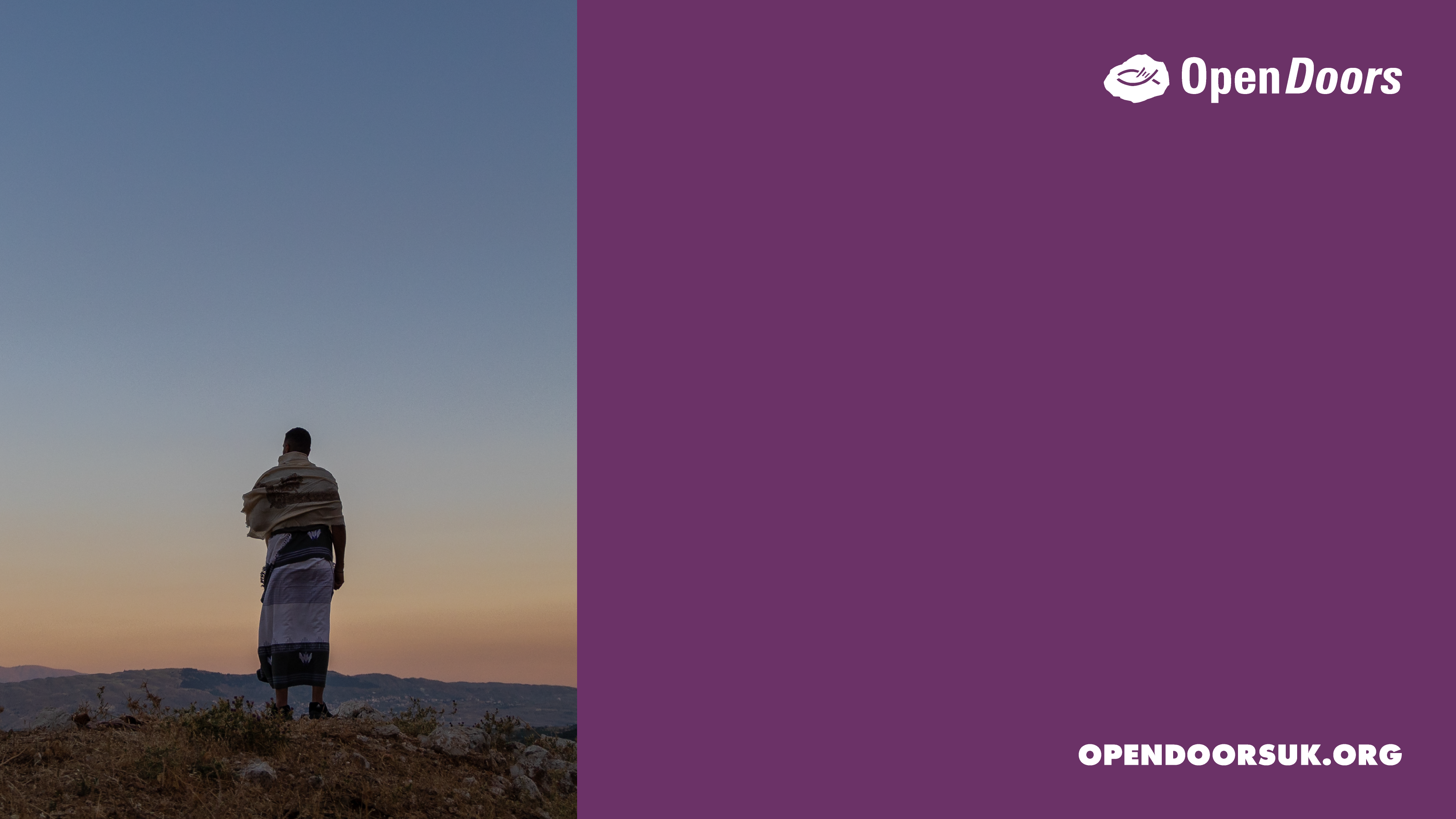 Event Title Goes HereEvent Title Goes Here
Optional event tagline here
Optional/Any extra information that you would like to include can go here in this box.
LOCATION
DATE
TIME
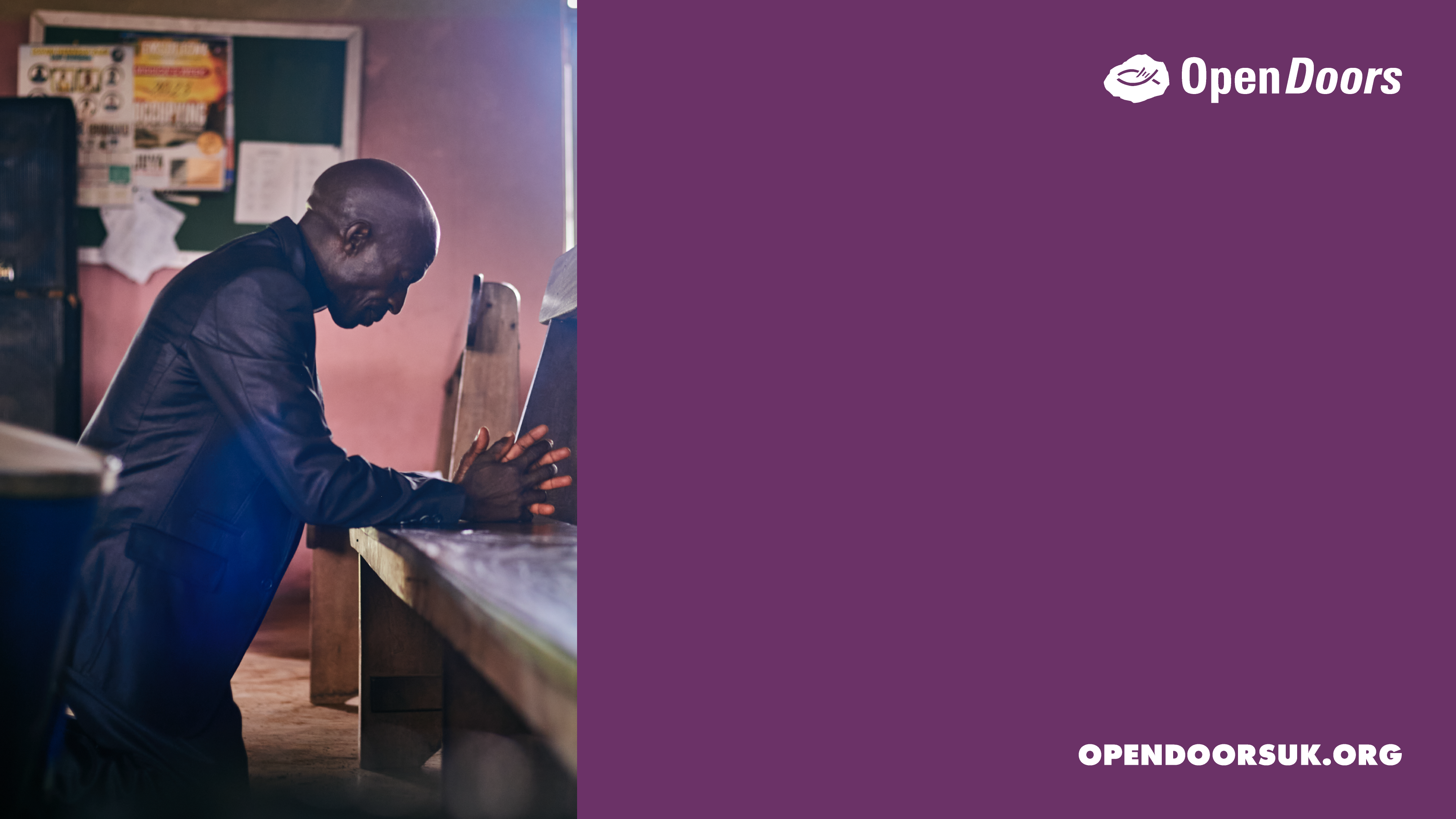 Event Title Goes HereEvent Title Goes Here
Optional event tagline here
Optional/Any extra information that you would like to include can go here in this box.
LOCATION
DATE
TIME
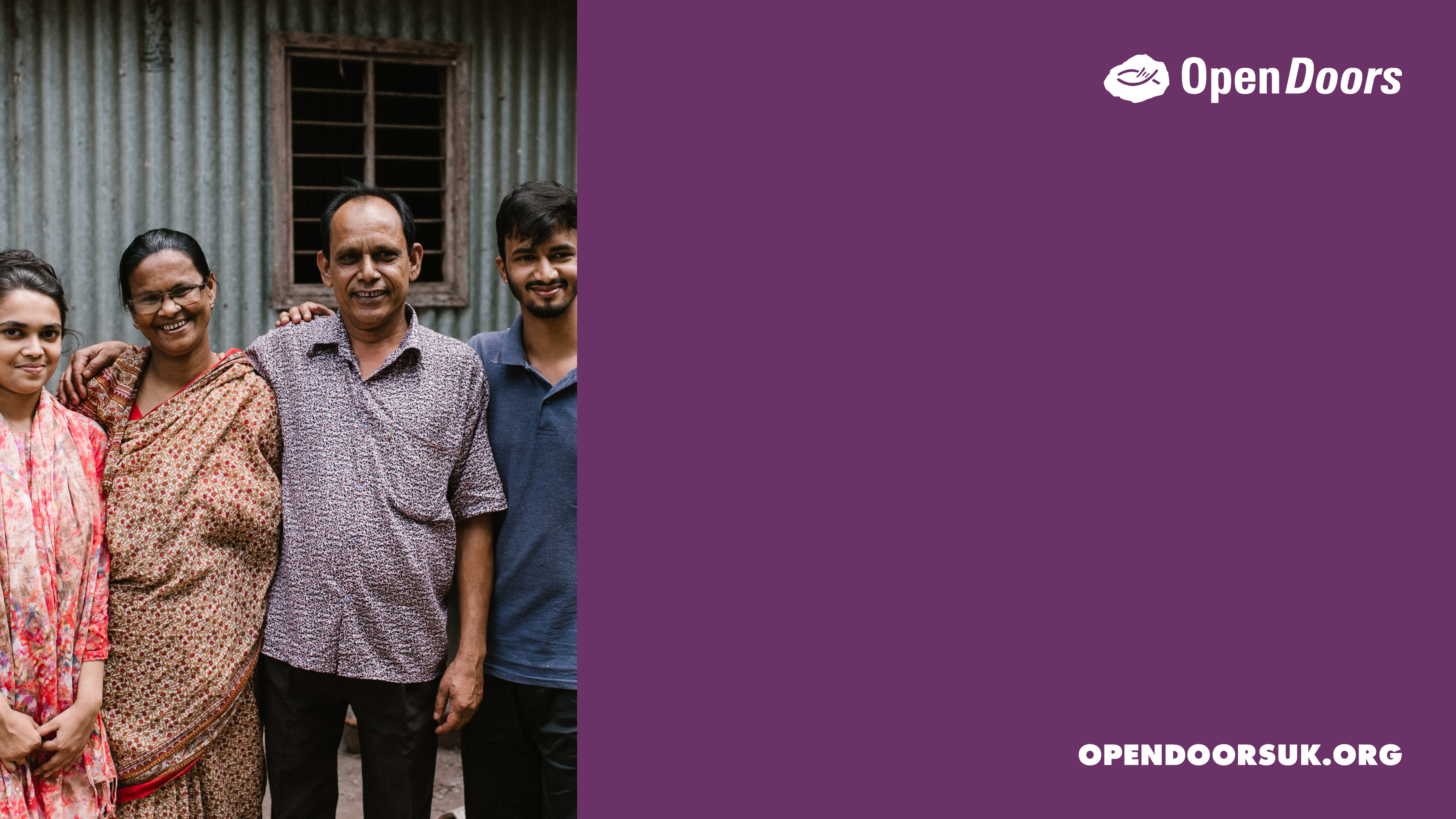 Event Title Goes HereEvent Title Goes Here
Optional event tagline here
Optional/Any extra information that you would like to include can go here in this box.
LOCATION
DATE
TIME
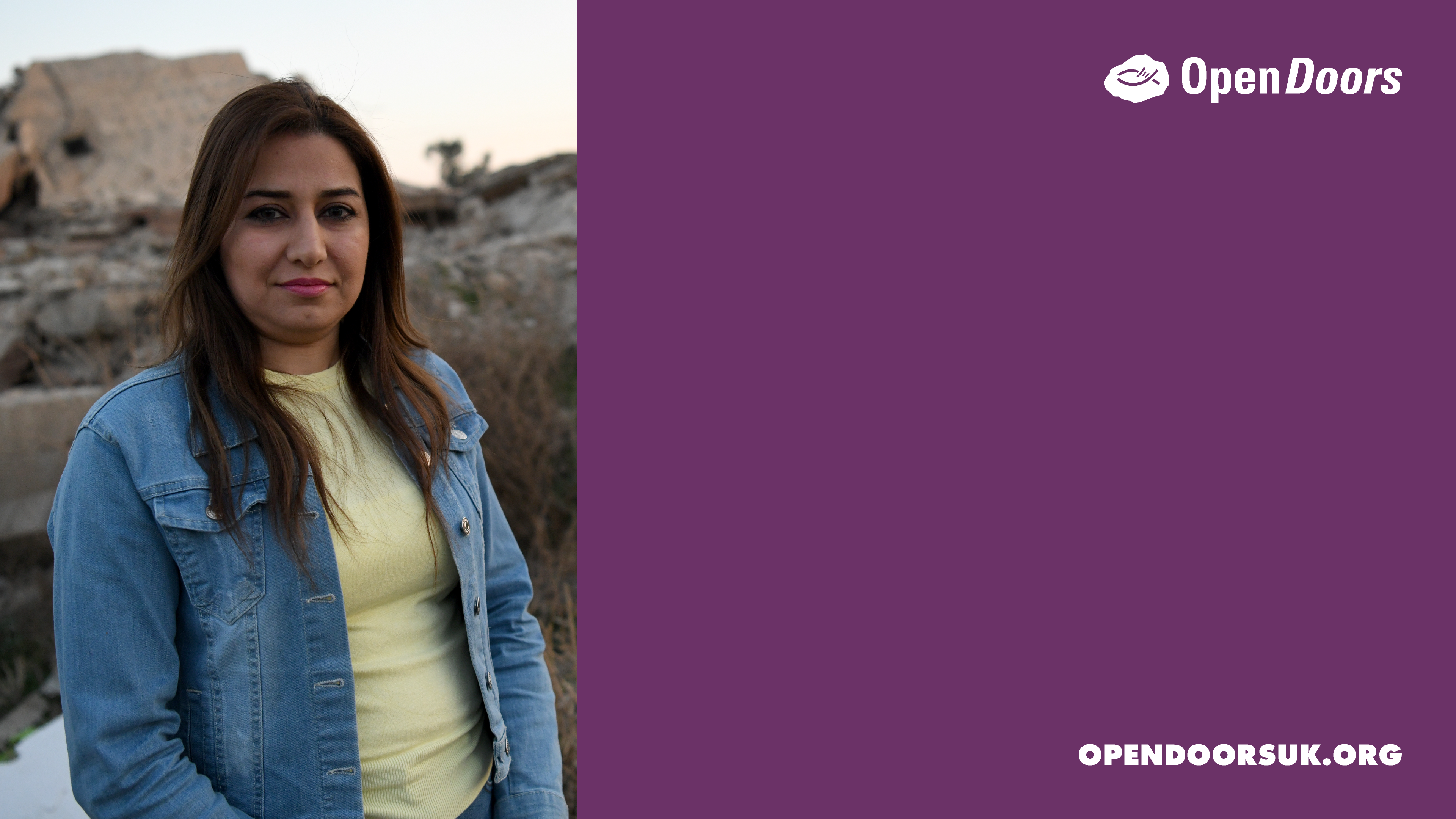 Event Title Goes HereEvent Title Goes Here
Optional event tagline here
Optional/Any extra information that you would like to include can go here in this box.
LOCATION
DATE
TIME